Adminstratie
Financiele transactie in grootboekrekeningen.
Startpunt : De beginbalans
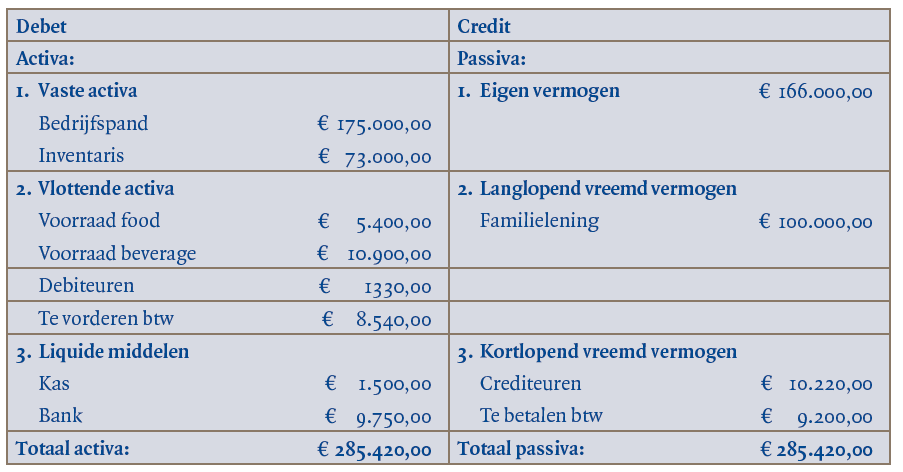 Wat boeken we zoal ???
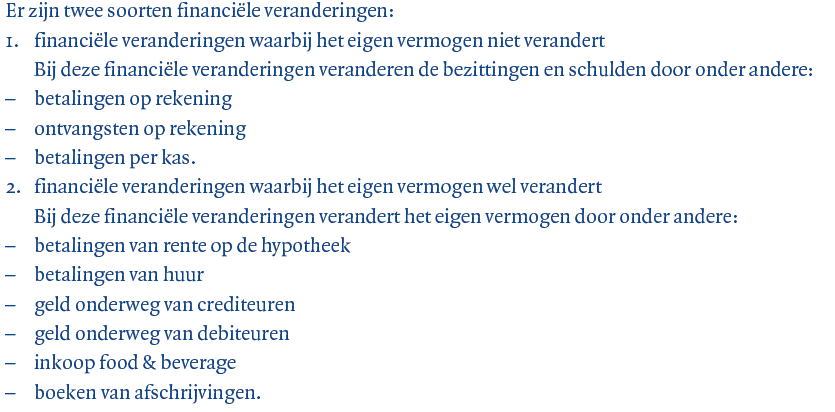 En hoe zien ze eruit ?
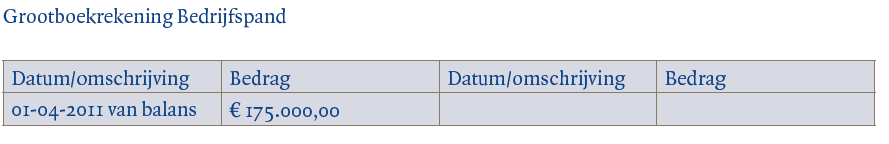 DEBET
CREDIT
OPENEN
Per boekingsfeit een journaalpost.
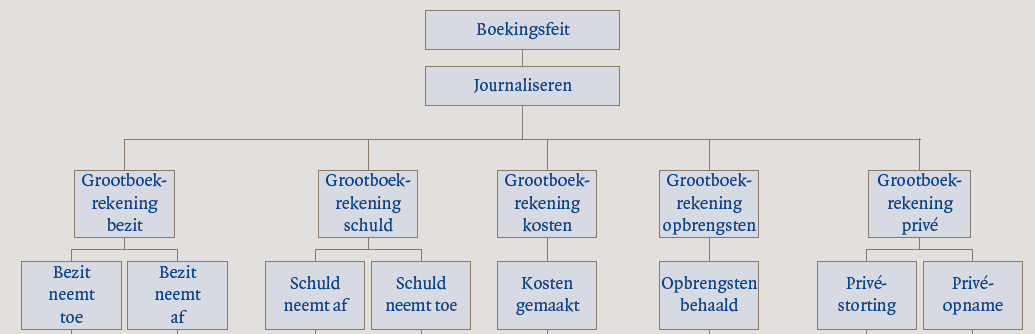 JOURNALISEREN
Het GROOTboek
Het grootboek is een verzameling van alle grootboekrekeningen die 
op de balans &
op de verlies-en-winstrekening staan
Welke soorten grootboekrekeningen?
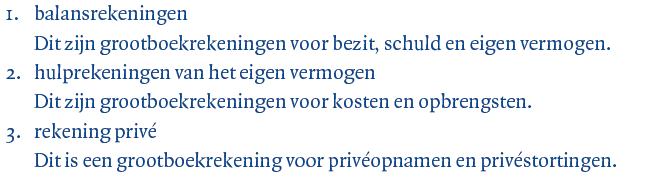 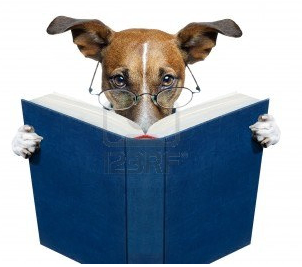 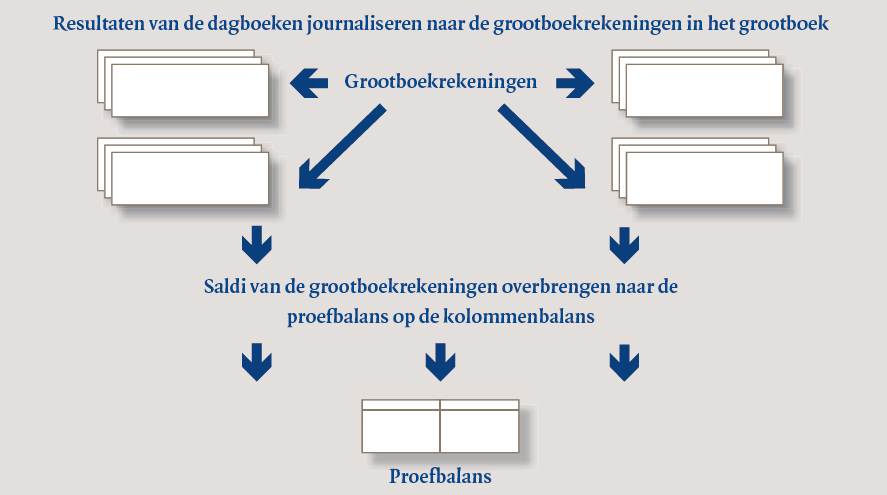 Hoe komt de info op de proefbalans?
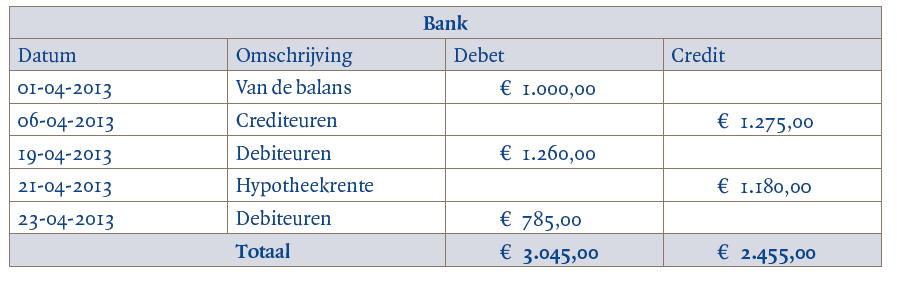 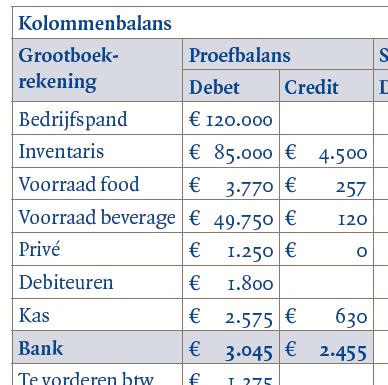 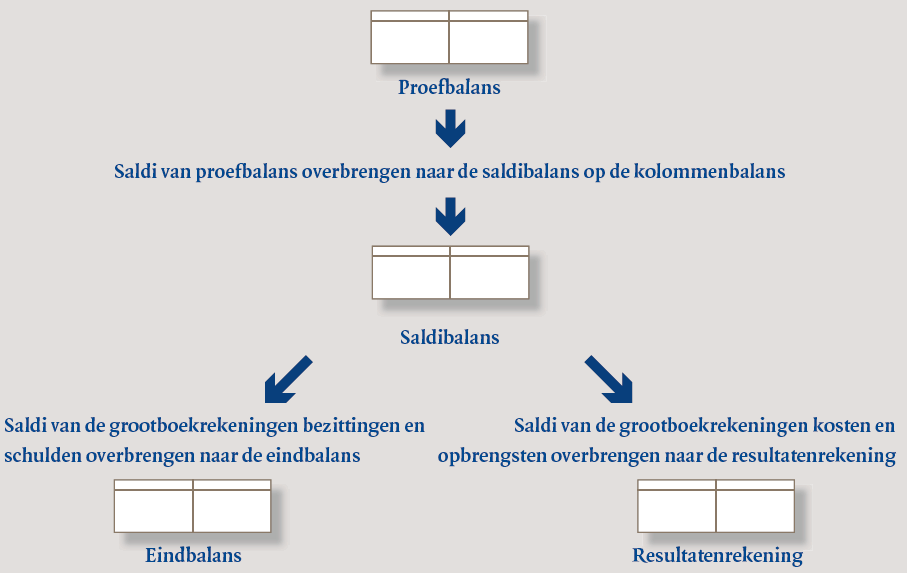 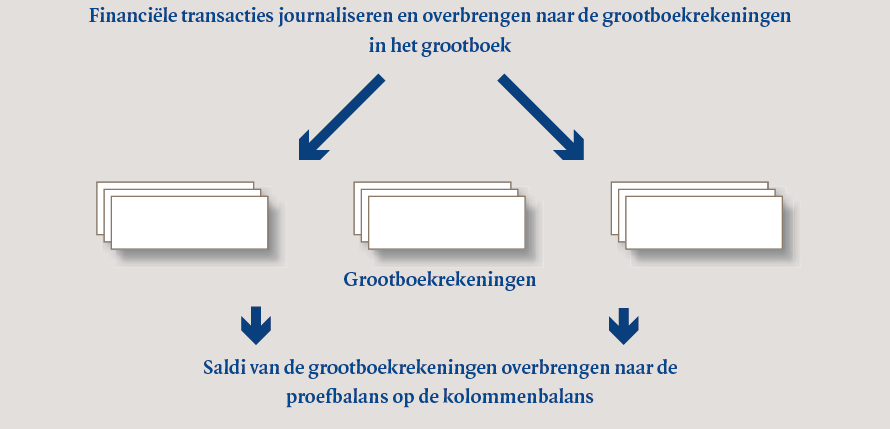 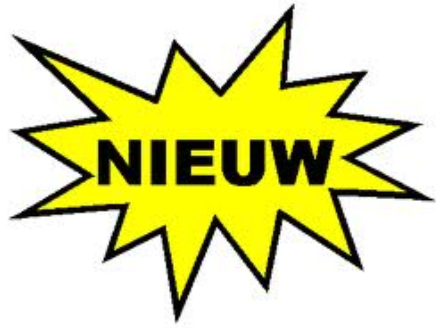